李衢智

合作者：曹雄辉，郑汉青教授
四川大学
日期：2023年10月30日
目录
[Y. F. Wang, D. L. Yao and H. Q. Zheng 2018, 2019]
额外的极点
K-矩阵幺正化
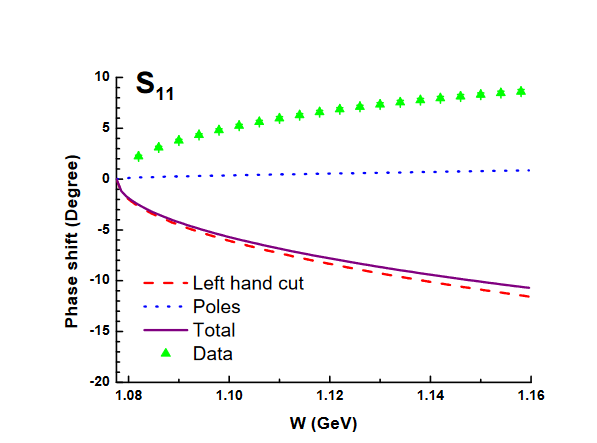 [Y. Ma , W. Q. Niu and H.Q. Zheng 2020]
?
K-矩阵幺正化+手征SU(3)
[C. Chen, W. Q. Niu and H. Q. Zheng  2022]
N/D方法
[QZL and Y. Ma et al., 2022]
Roy-Steiner方程
Roy-Steiner方程
Roy方程
[Roy, 1971]
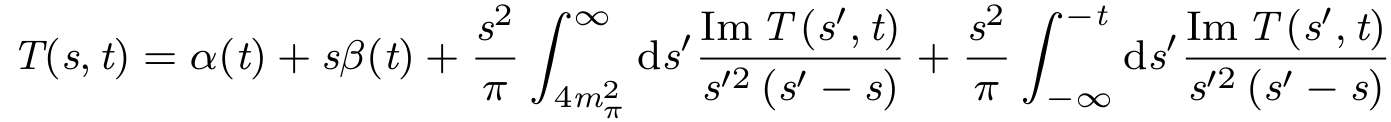 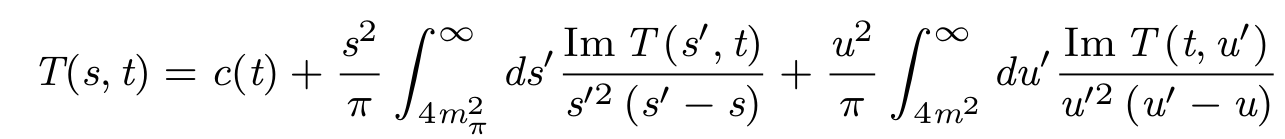 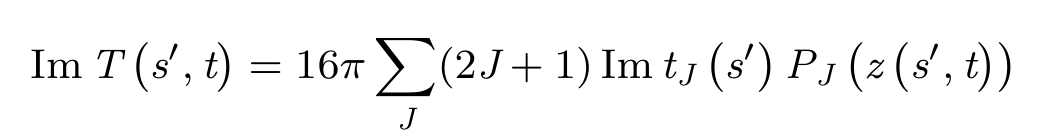 两边做分波投影：
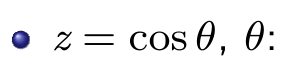 质心系散射角
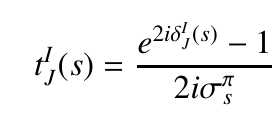 已知的解析函数
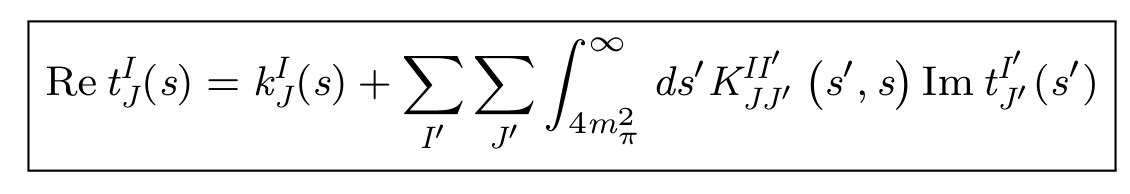 Roy 方程：
关于相移的非线性积分方程组
Roy方程的适用范围
[Caprini et al., 2006]
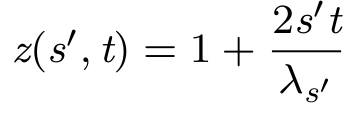 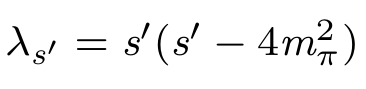 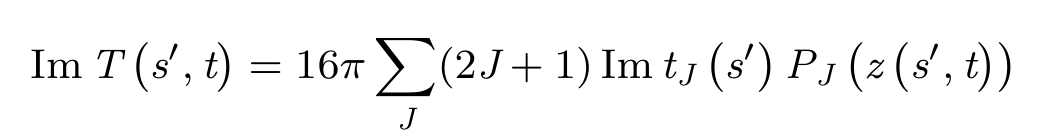 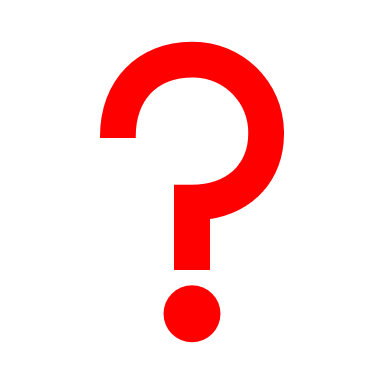 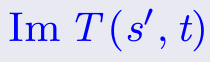 Mandelstam双谱表示
单变量色散关系：
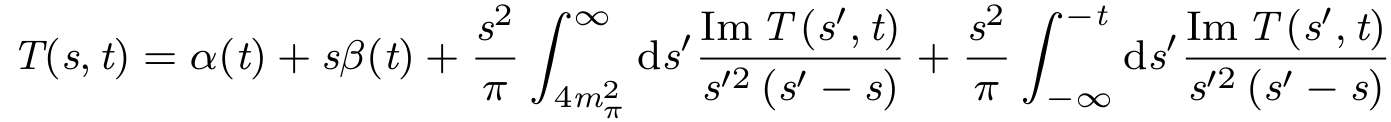 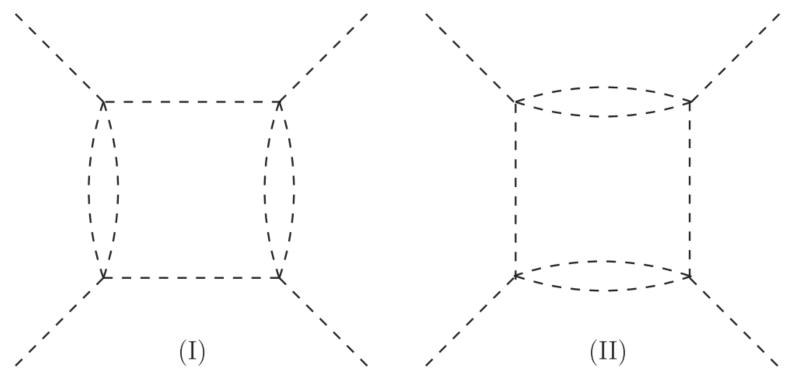 Mandelstam双谱表示：
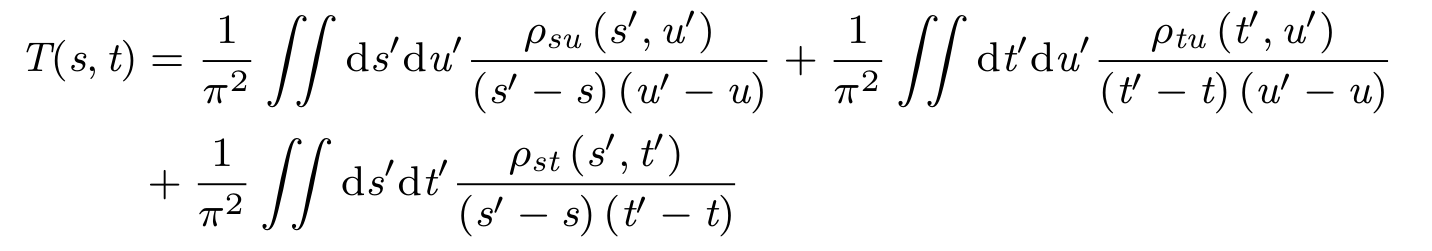 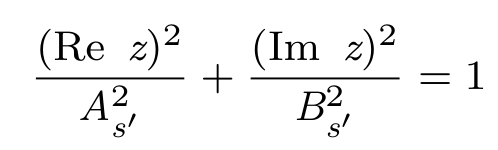 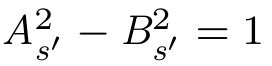 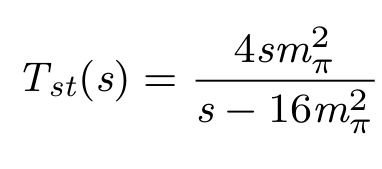 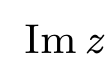 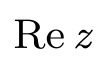 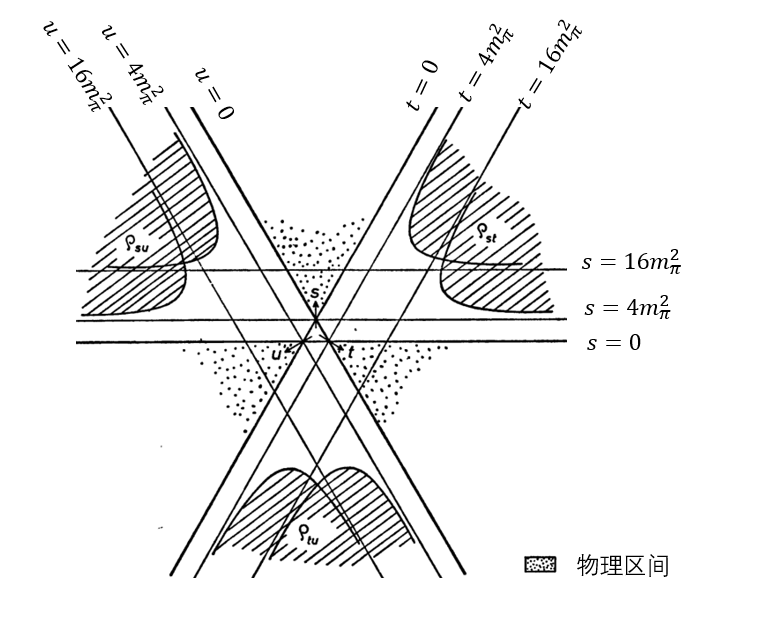 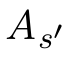 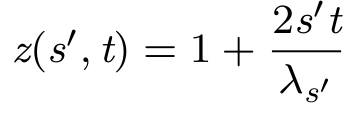 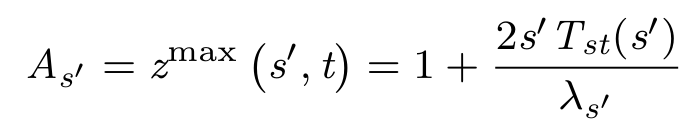 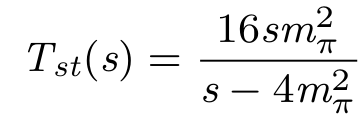 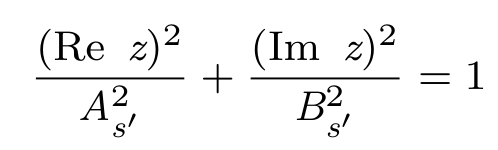 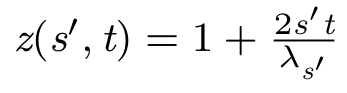 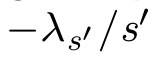 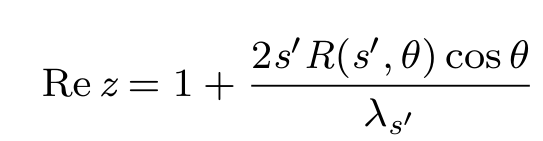 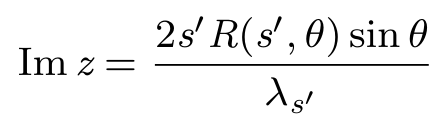 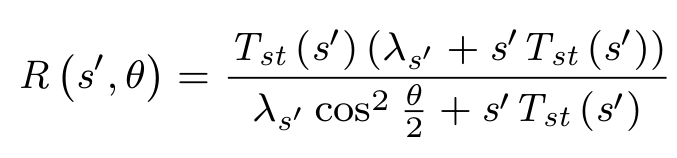 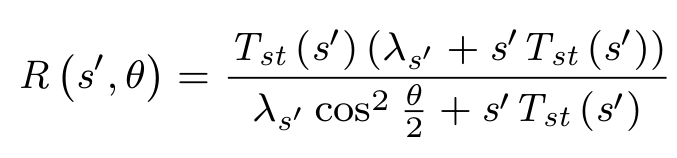 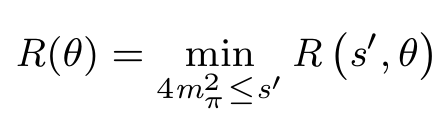 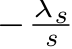 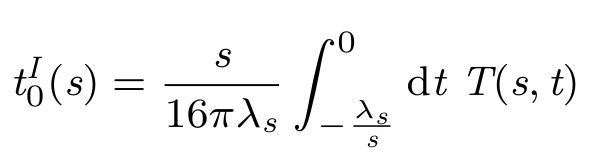 分波投影:
积分路径
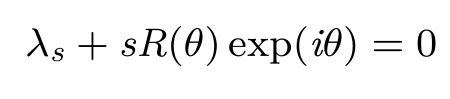 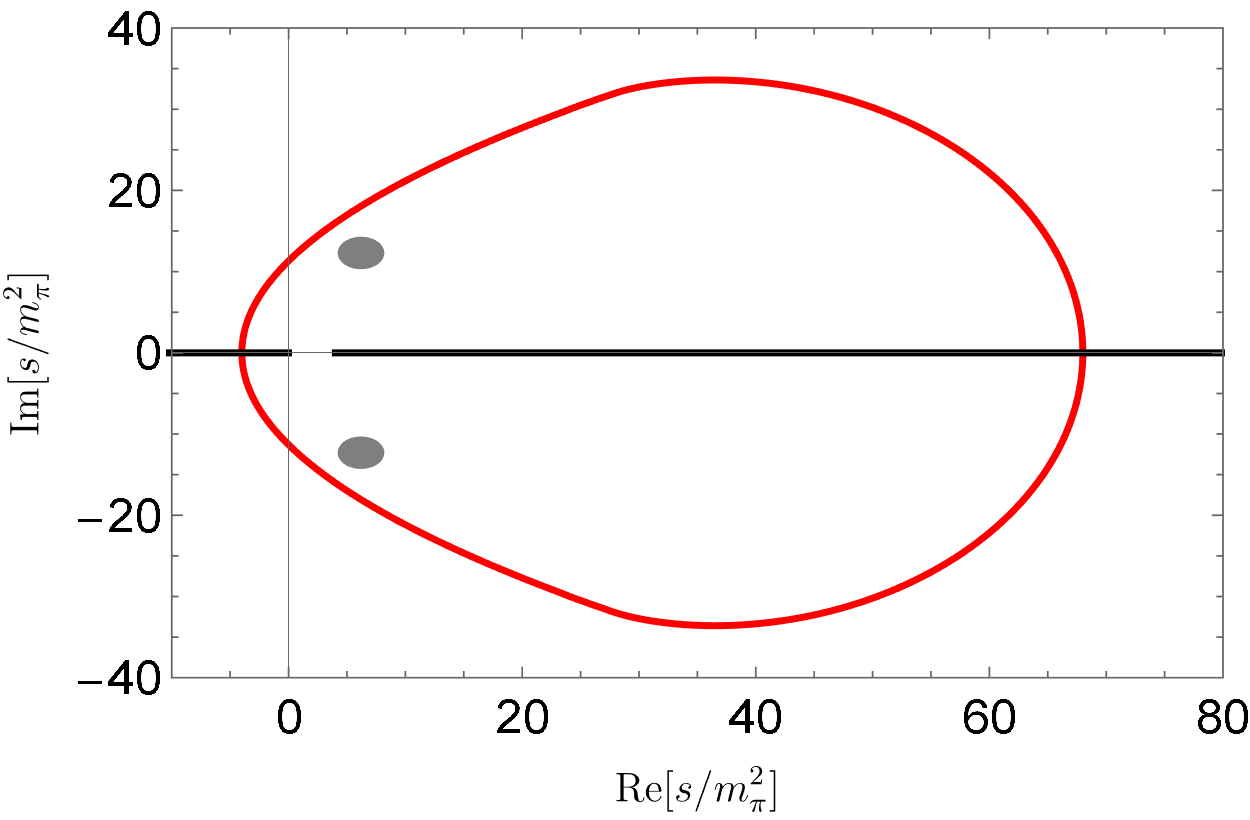 [I. Caprini et al., 2006]
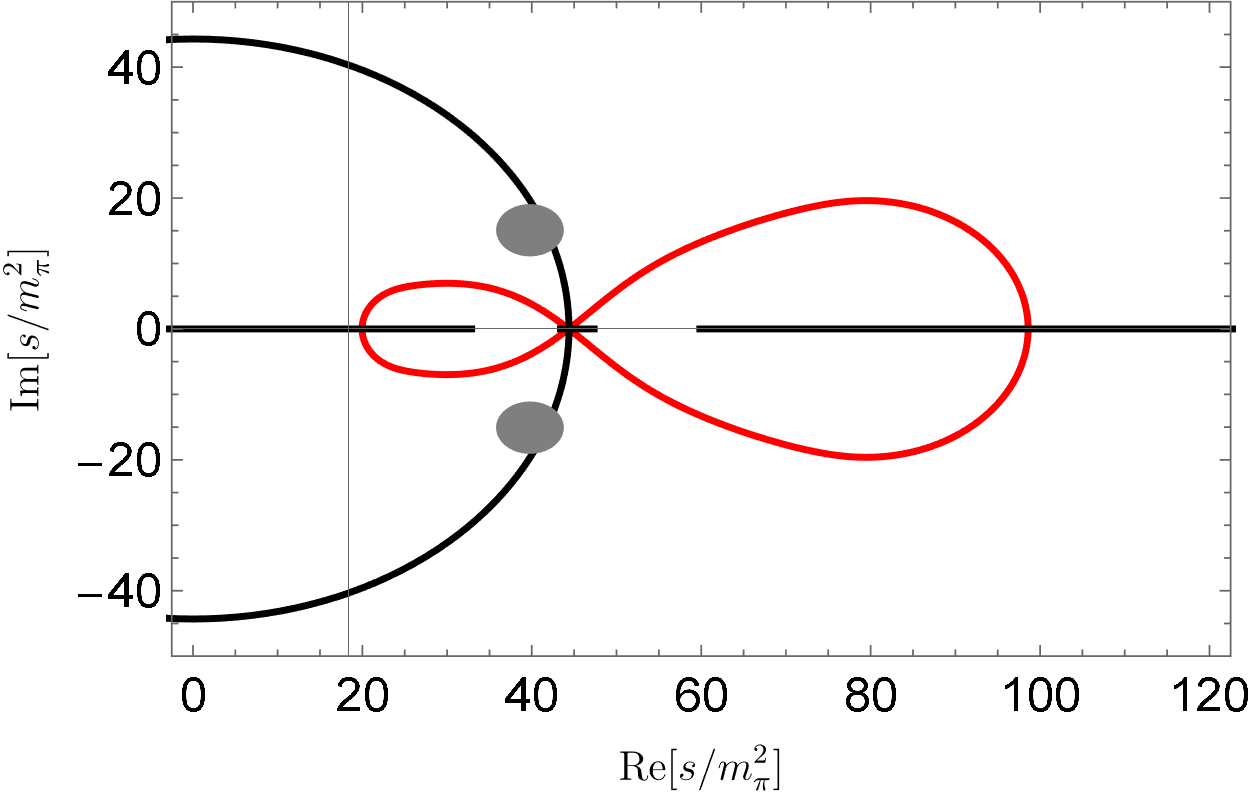 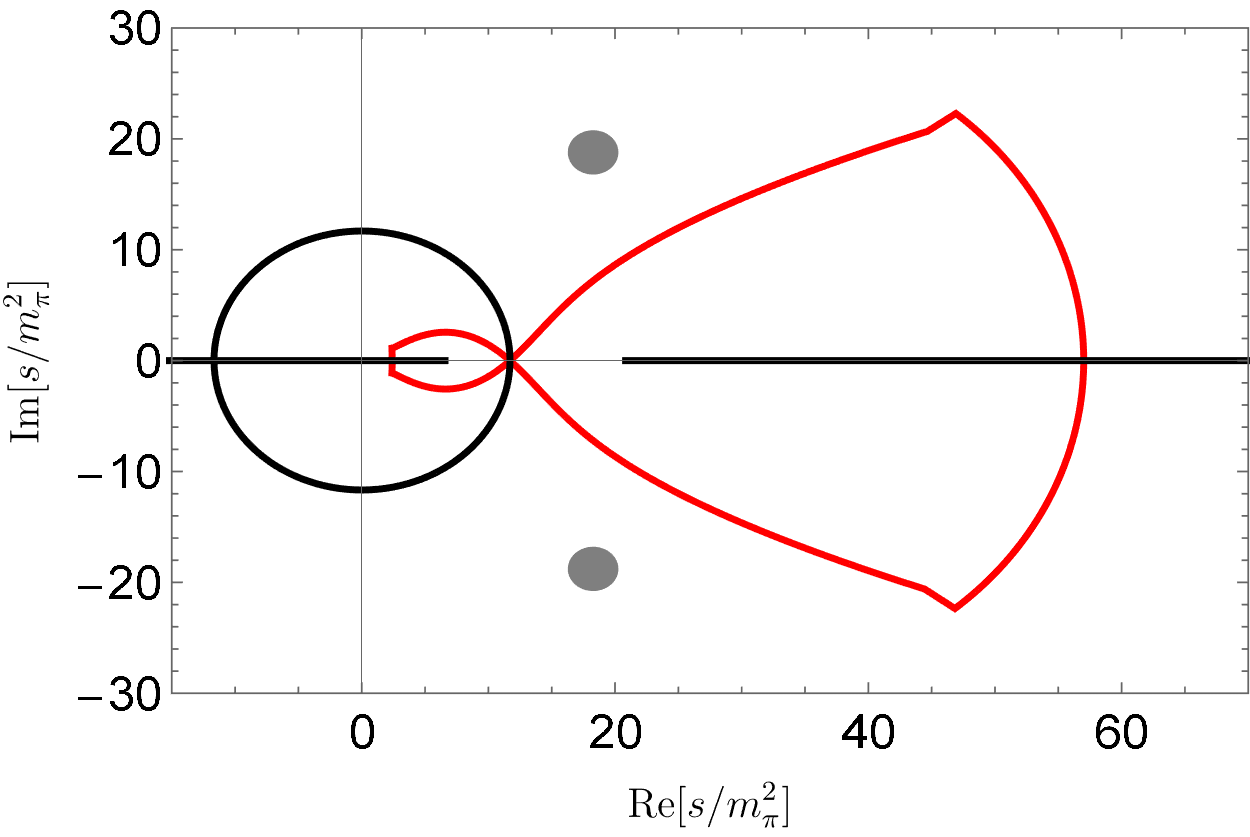 [S.Descotes-Genon and B.Moussallam 2018 ]
G.Höhler, 1983
双曲色散关系[Hite and Steiner, 1973]
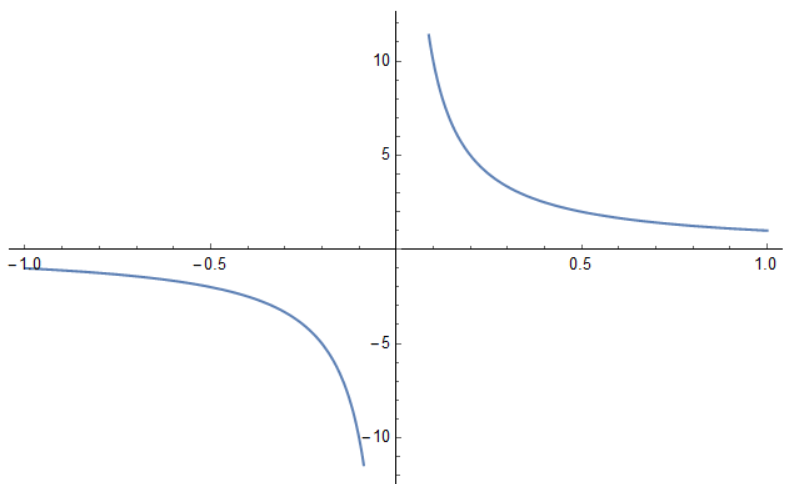 双曲线：
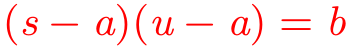 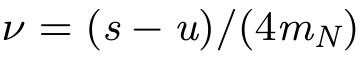 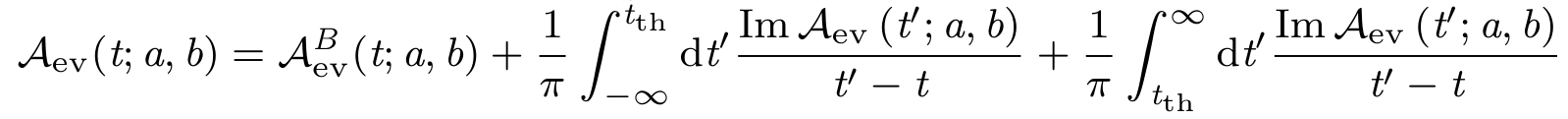 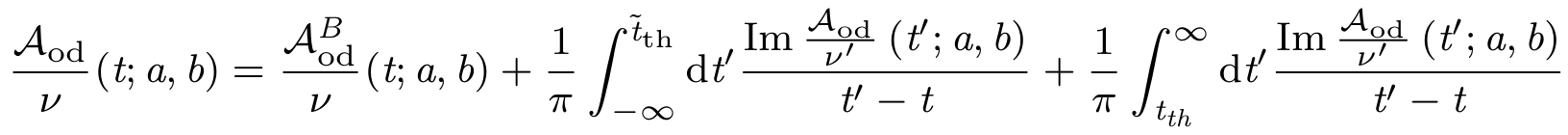 Roy-Steiner 方程
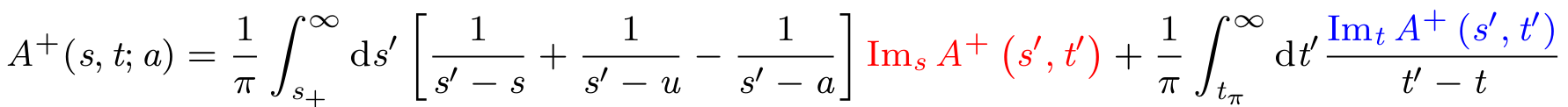 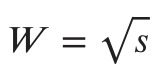 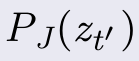 质心系能量：
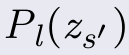 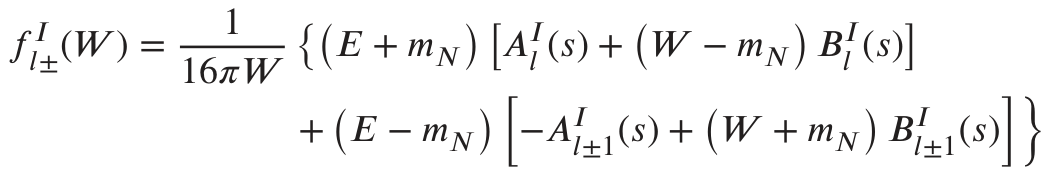 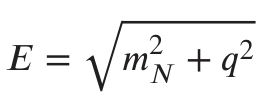 核子能量：
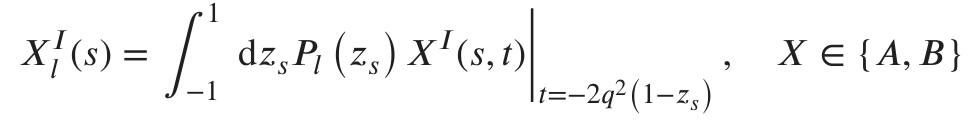 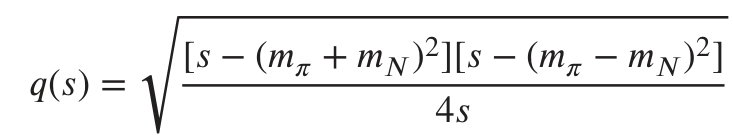 质心系3-动量：
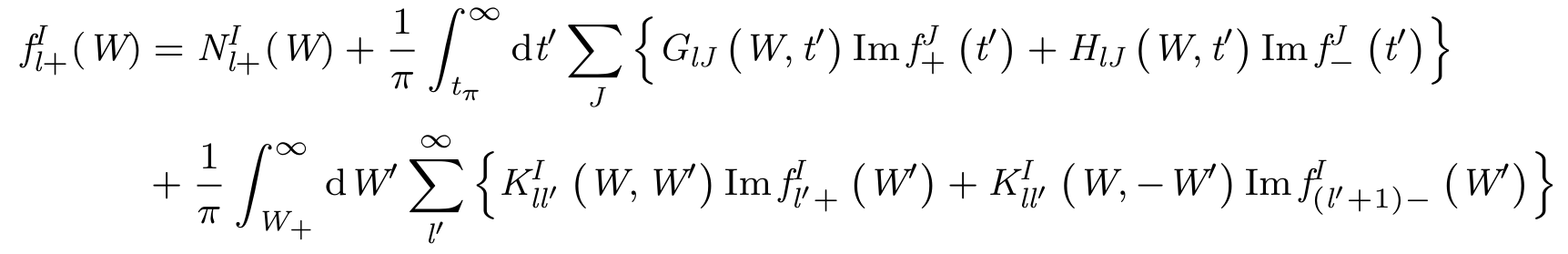 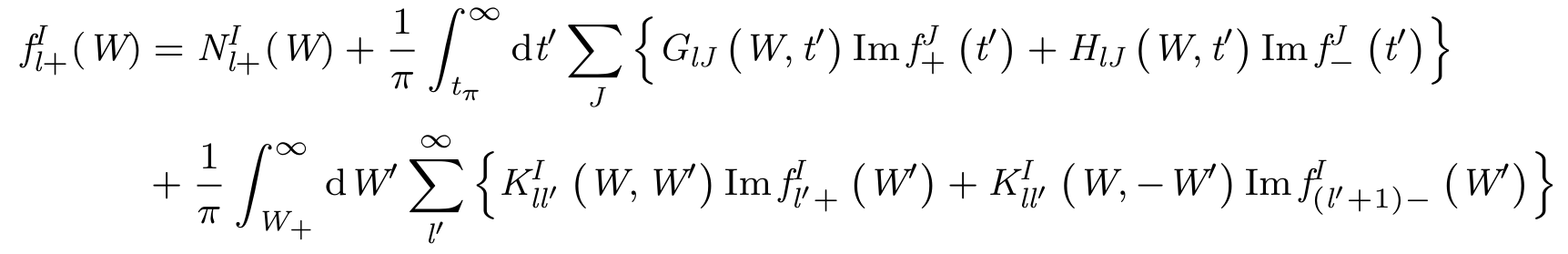 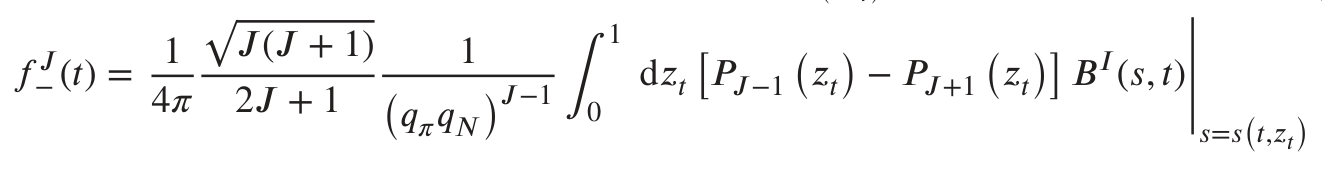 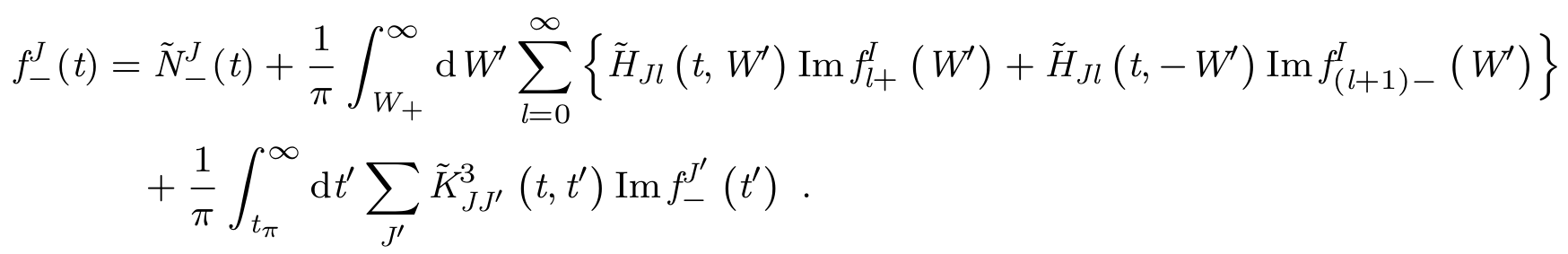 双曲色散关系的适用范围[Hite and Steiner, 1973]
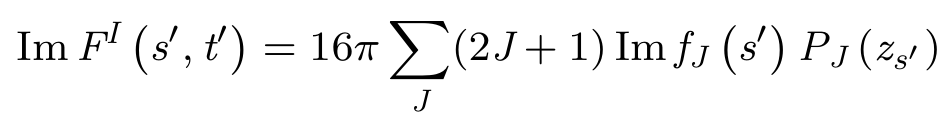 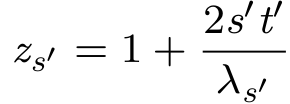 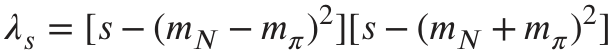 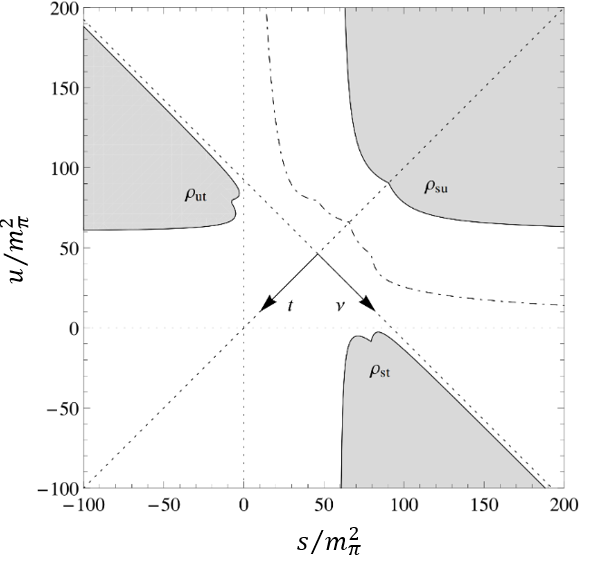 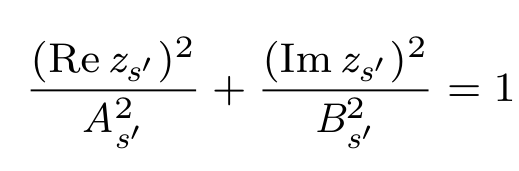 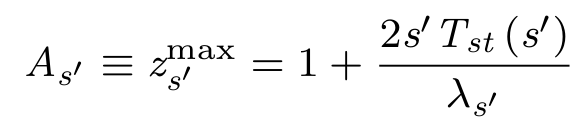 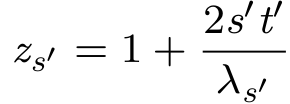 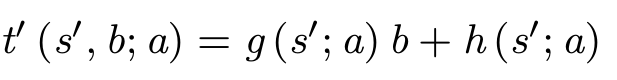 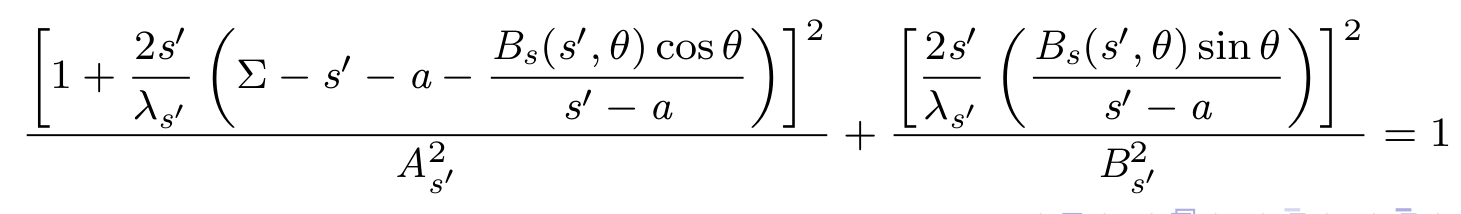 分波振幅无法延拓到复平面上
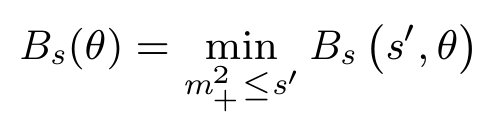 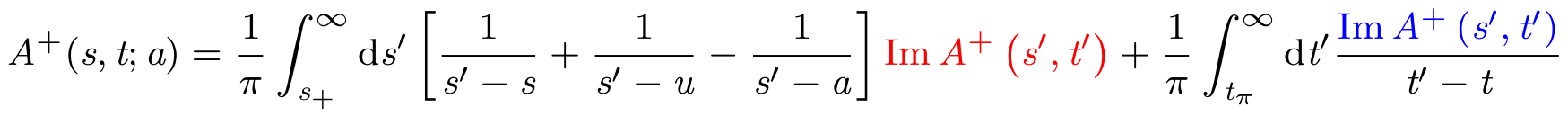 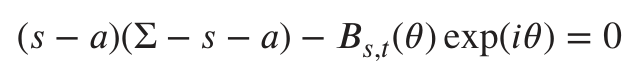 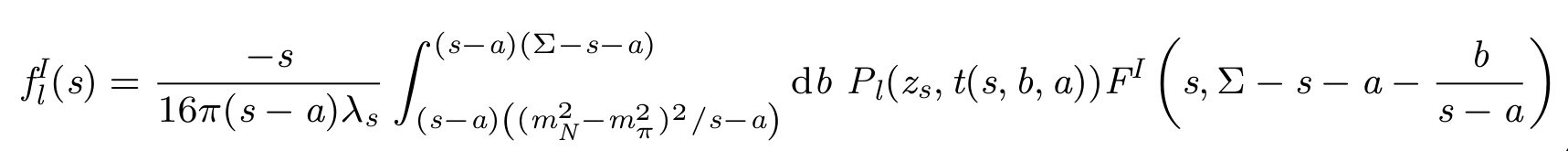 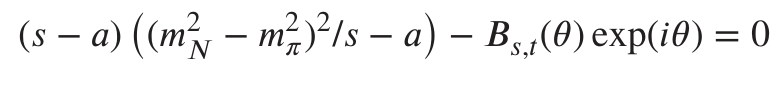 [S.Descotes-Genon and B. Moussallam 2018 ]
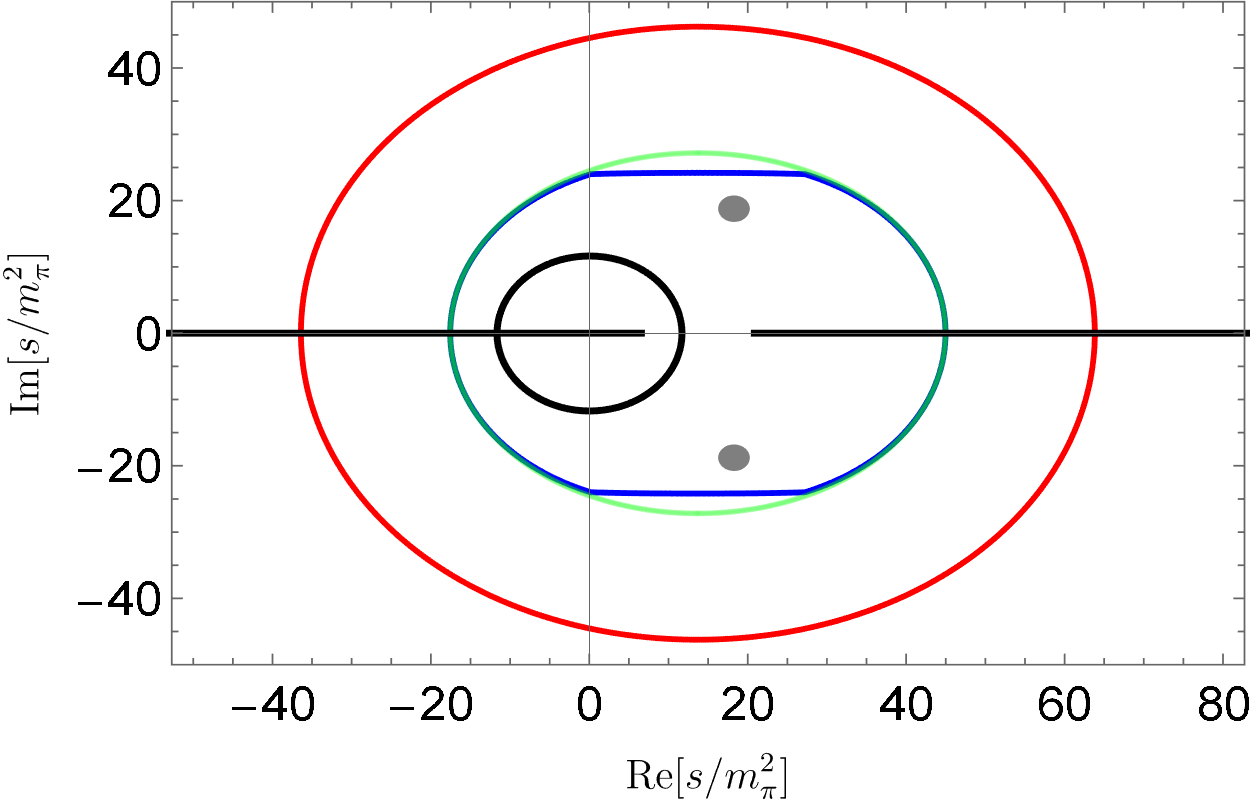 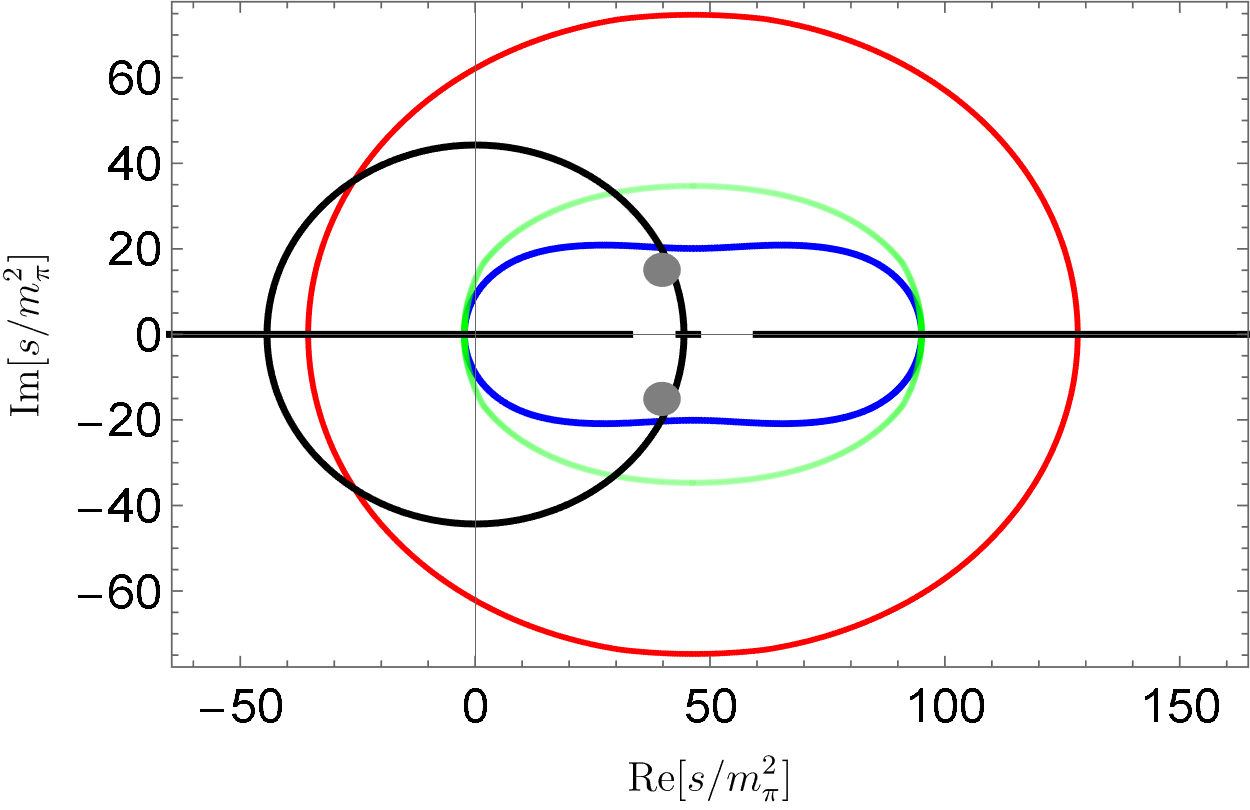 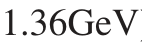 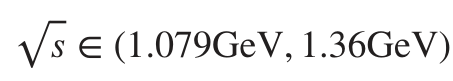 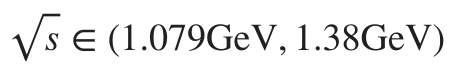 [Ditsche et al. 2012 ]、[ Hoferichter et al. 2016]
Roy-Steiner方程的数值解
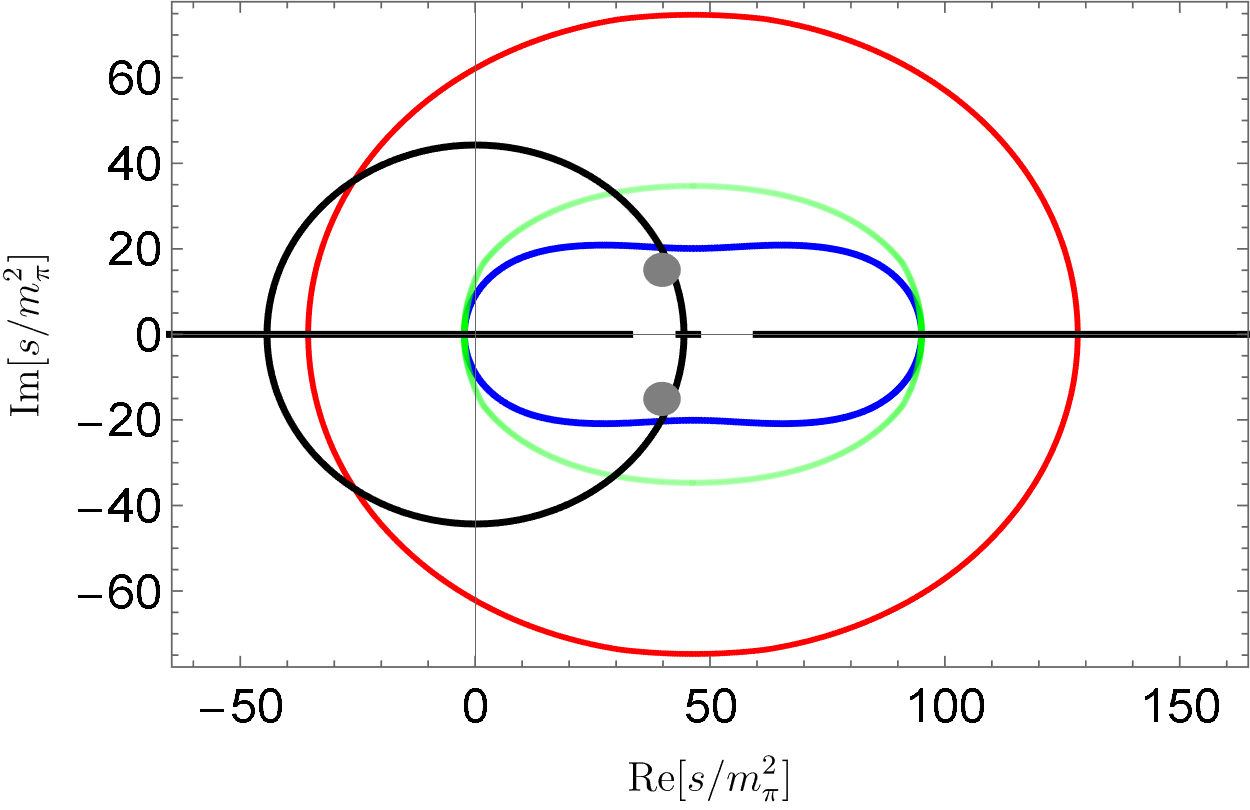 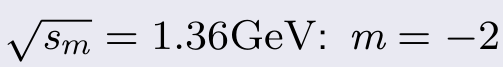 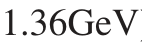 总共10个限制
10个自由参数
10个阈下展开参数
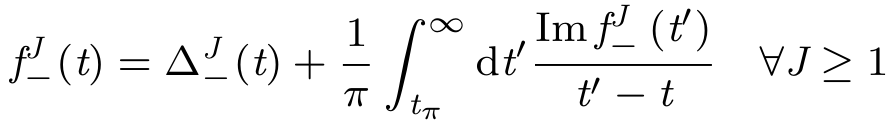 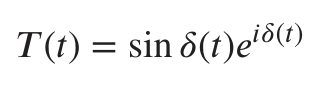 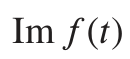 Muskhelishvili–Omnès(MO) 方程
输入
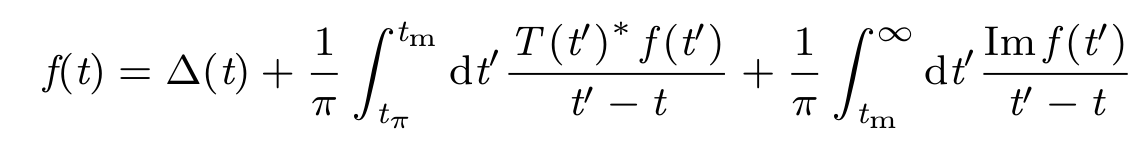 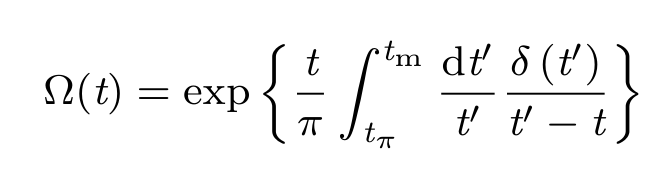 Omnès方程
核子极点项
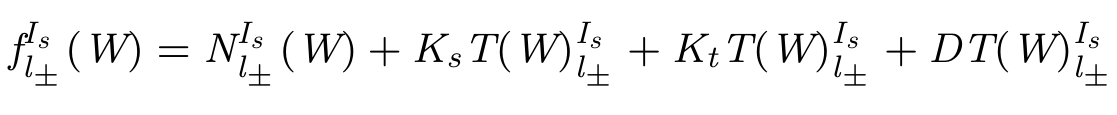 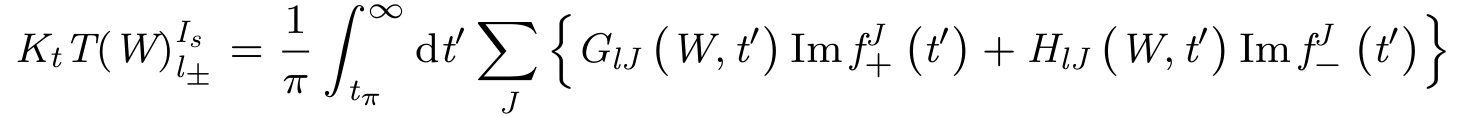 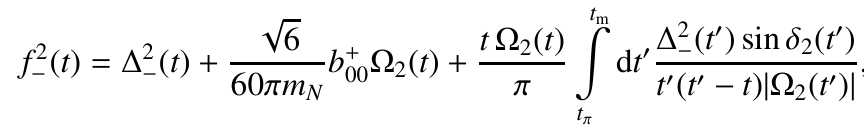 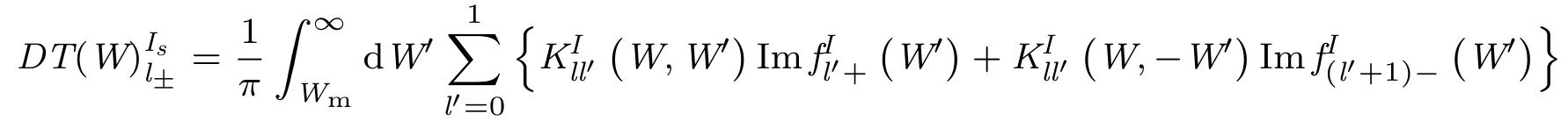 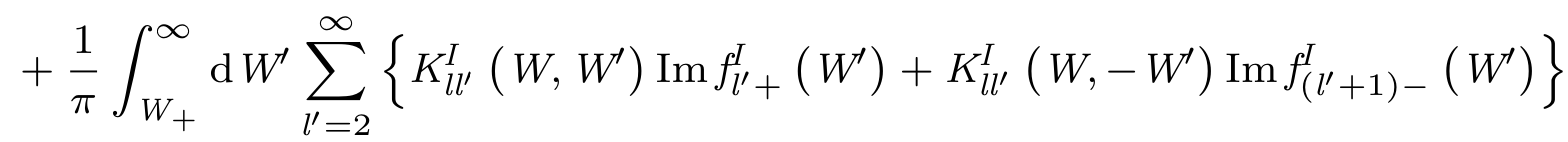 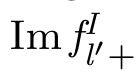 ：输入 GWU/SAID [Workman et al., 2012; Arndt et al.,                  
                                   2006]
匹配点：
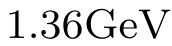 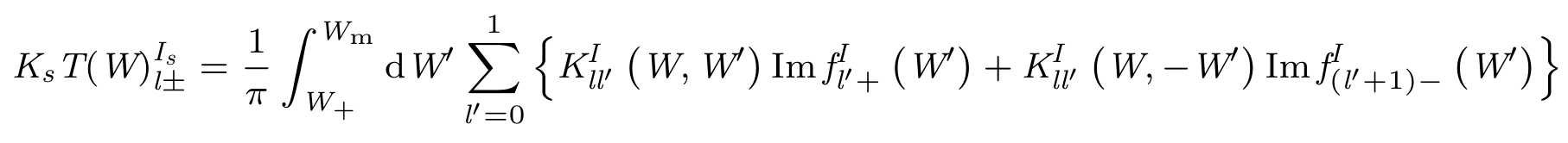 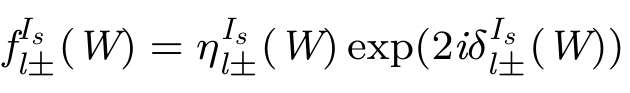 非弹性因子：输入
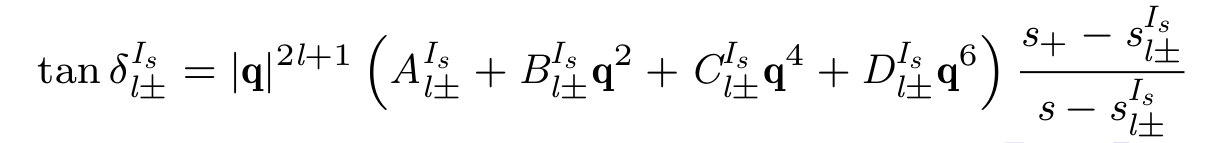 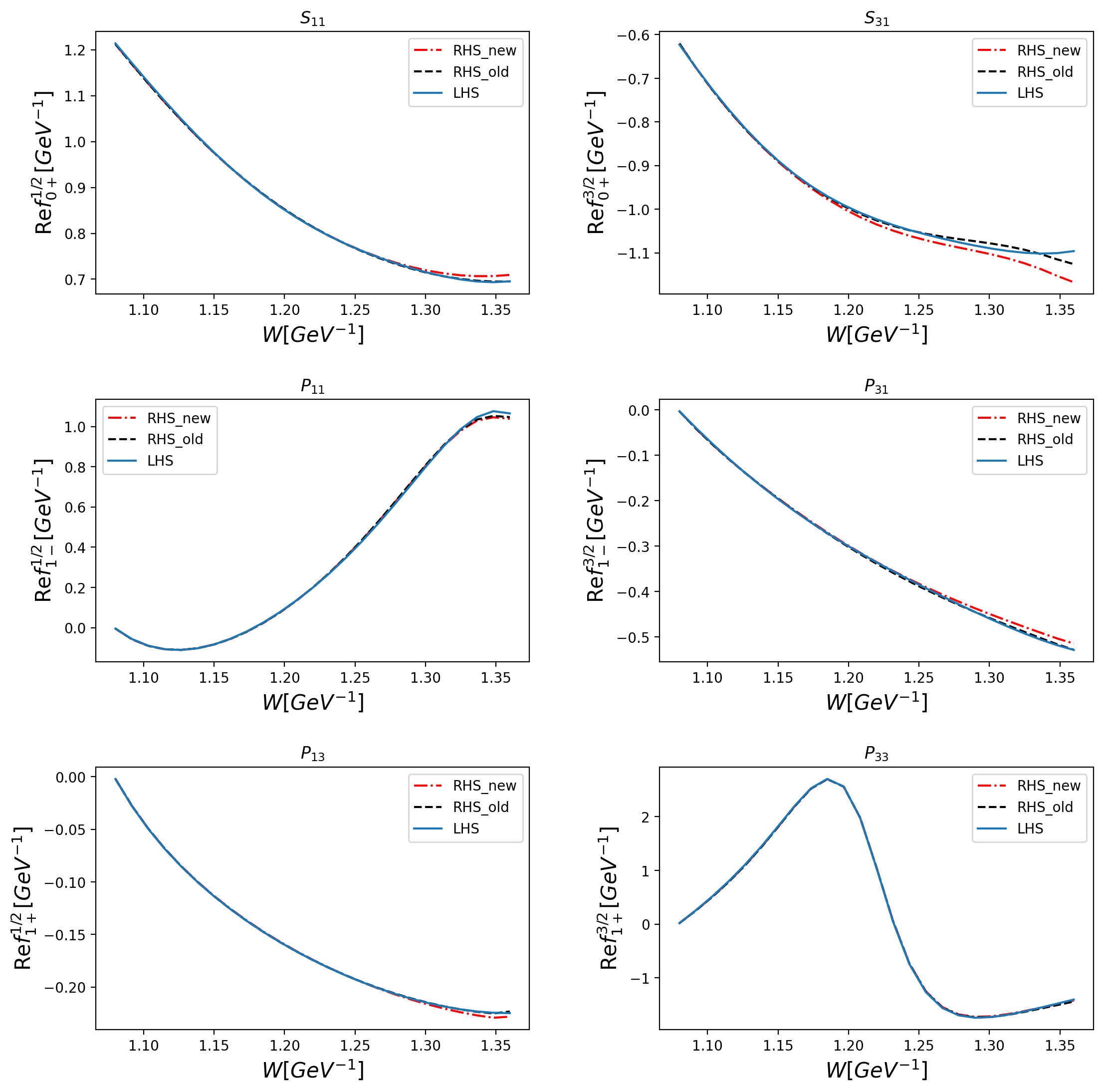 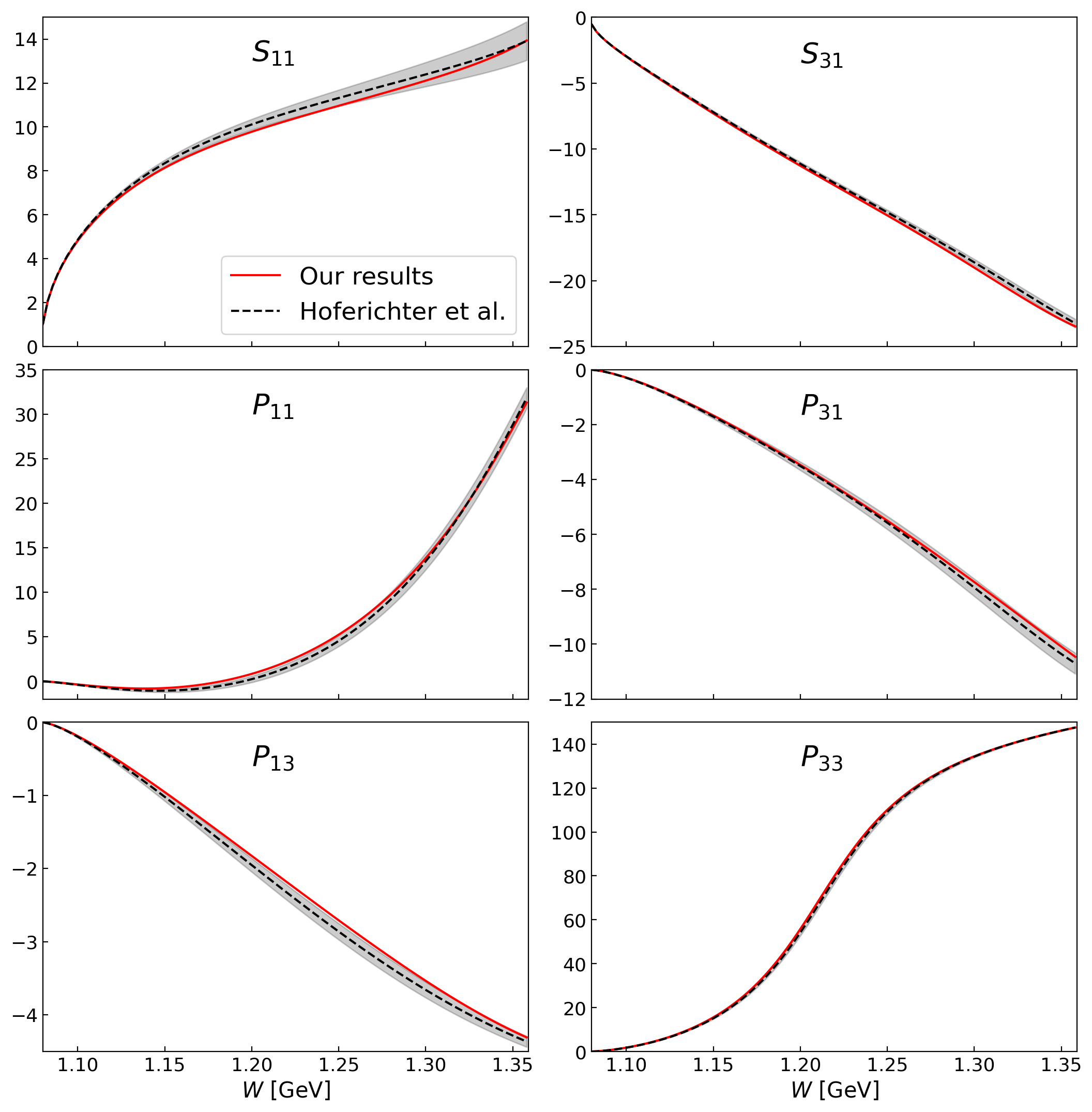 [ Hoferichter et al. 2016]
极点位置[X.H. Cao, QZL and H.Q. Zheng. JHEP.]
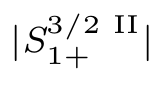 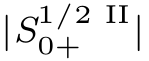 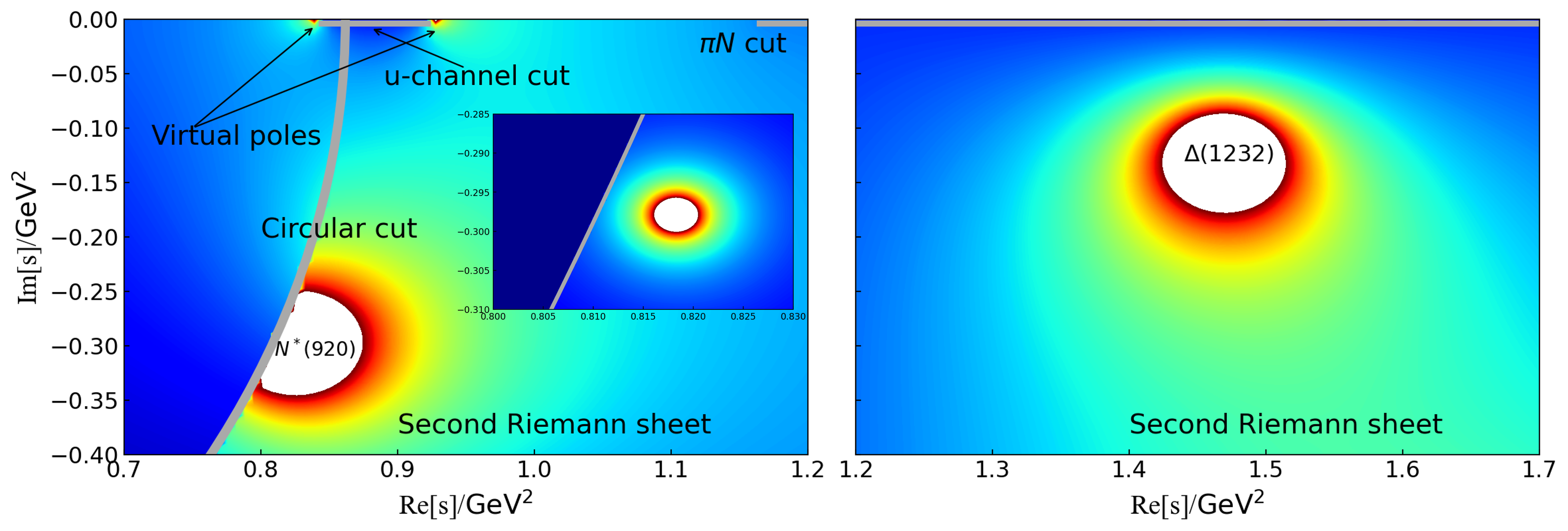 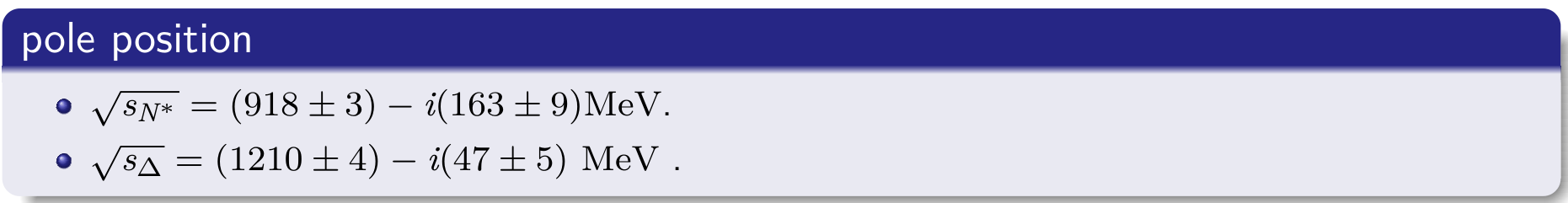 谢   谢   大   家
谢   谢   大   家
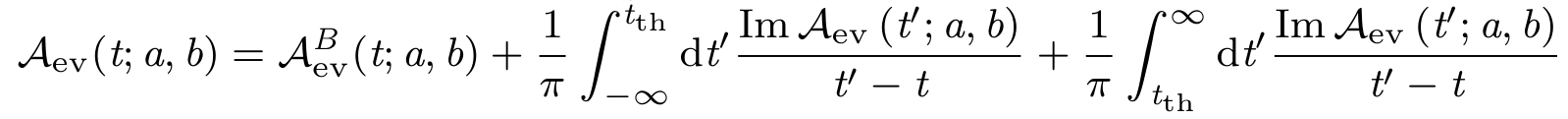 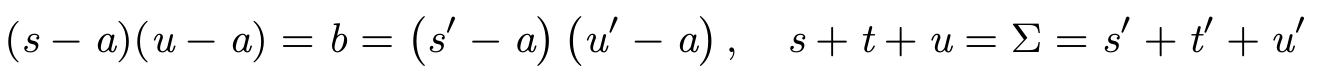 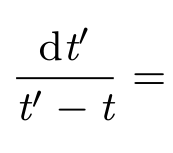 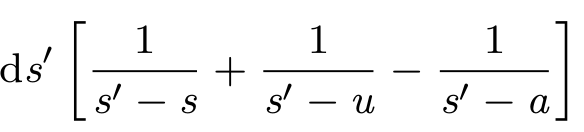 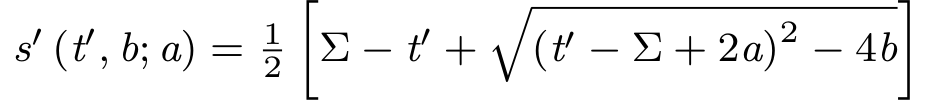 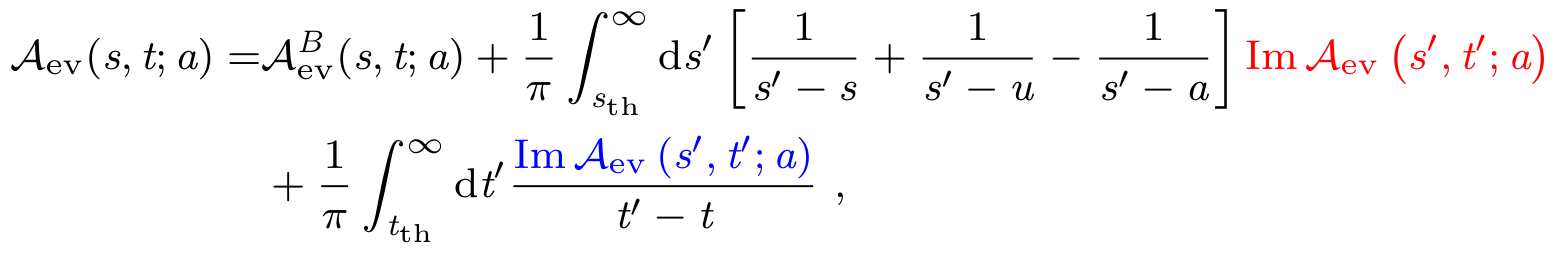 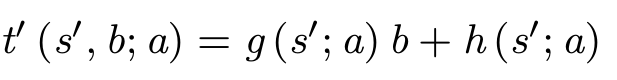 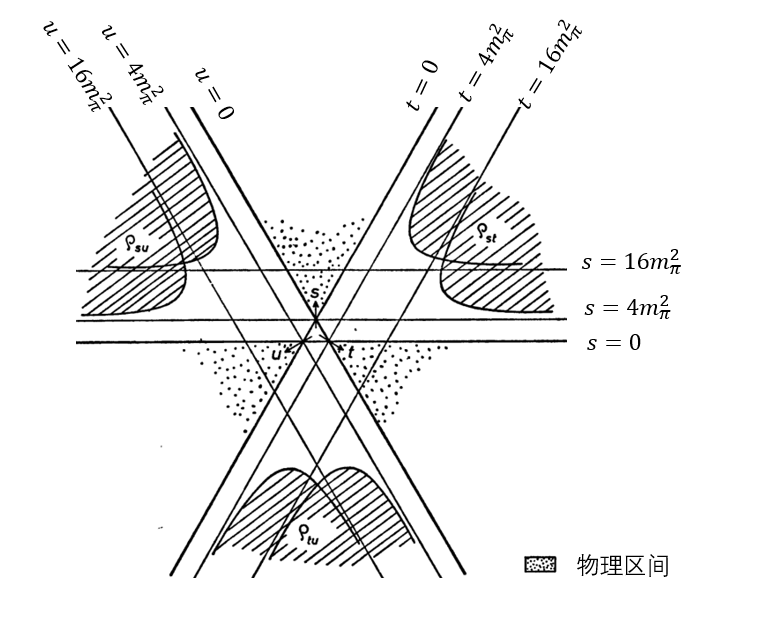 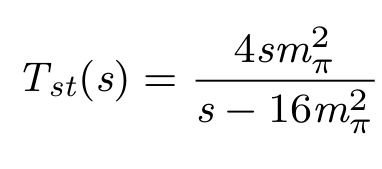 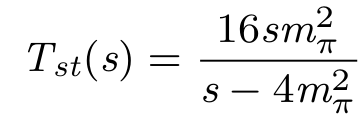 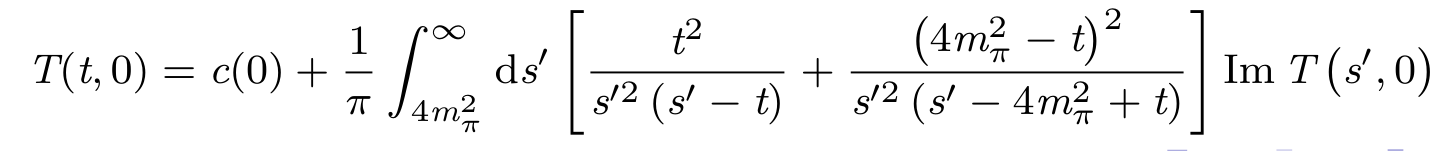 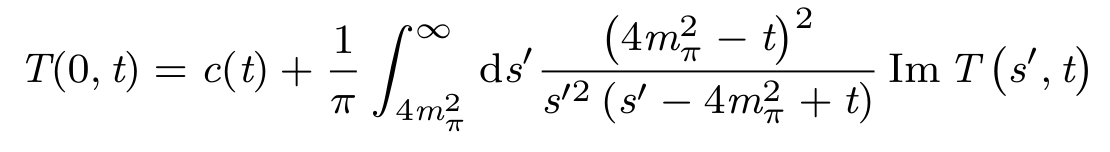 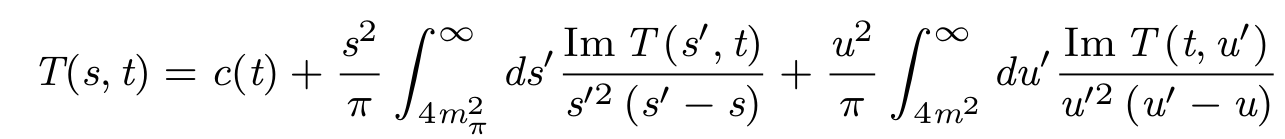 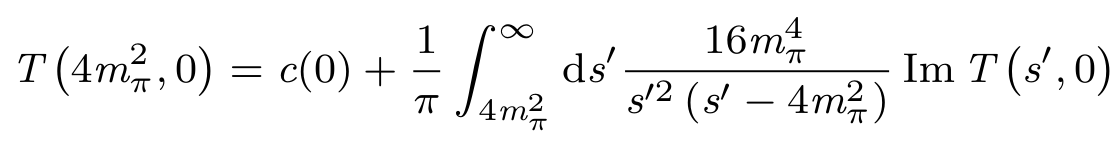 分波振幅解析结构
[Kennedy and Spearman, 1962]
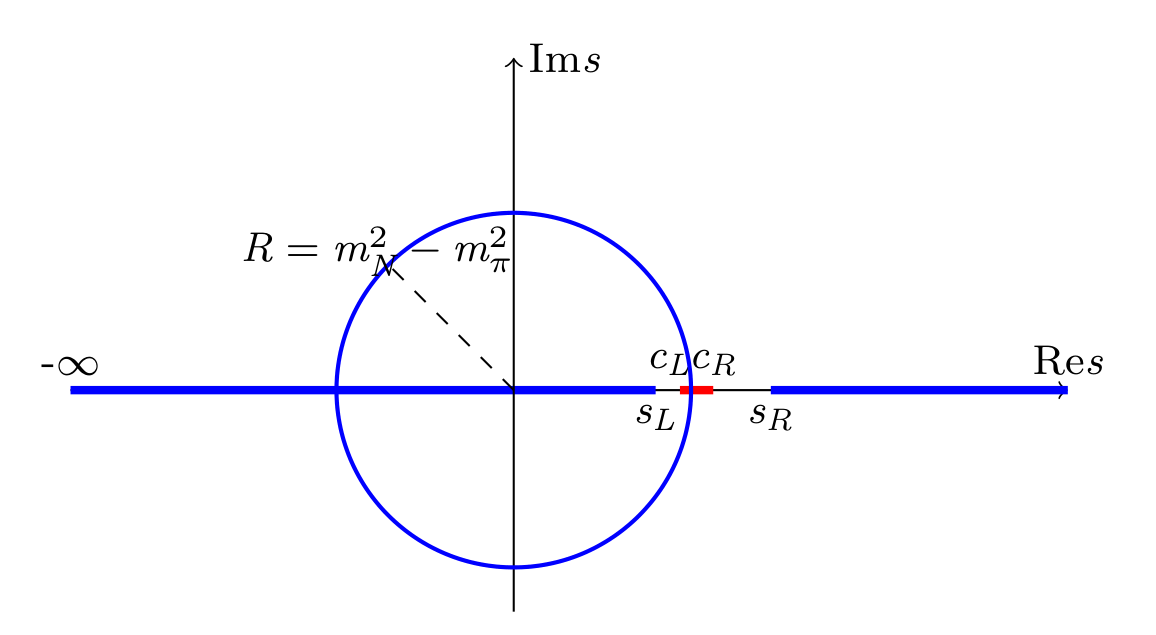 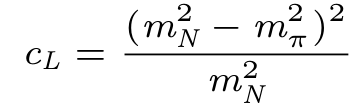 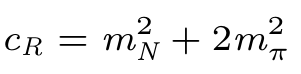 左手割线
右手(幺正）割线：幺正性